Into The Heart Of Jesus
(Deeper And Deeper)
6/4
D/F# - MI

Verses: 4
PDHymns.com
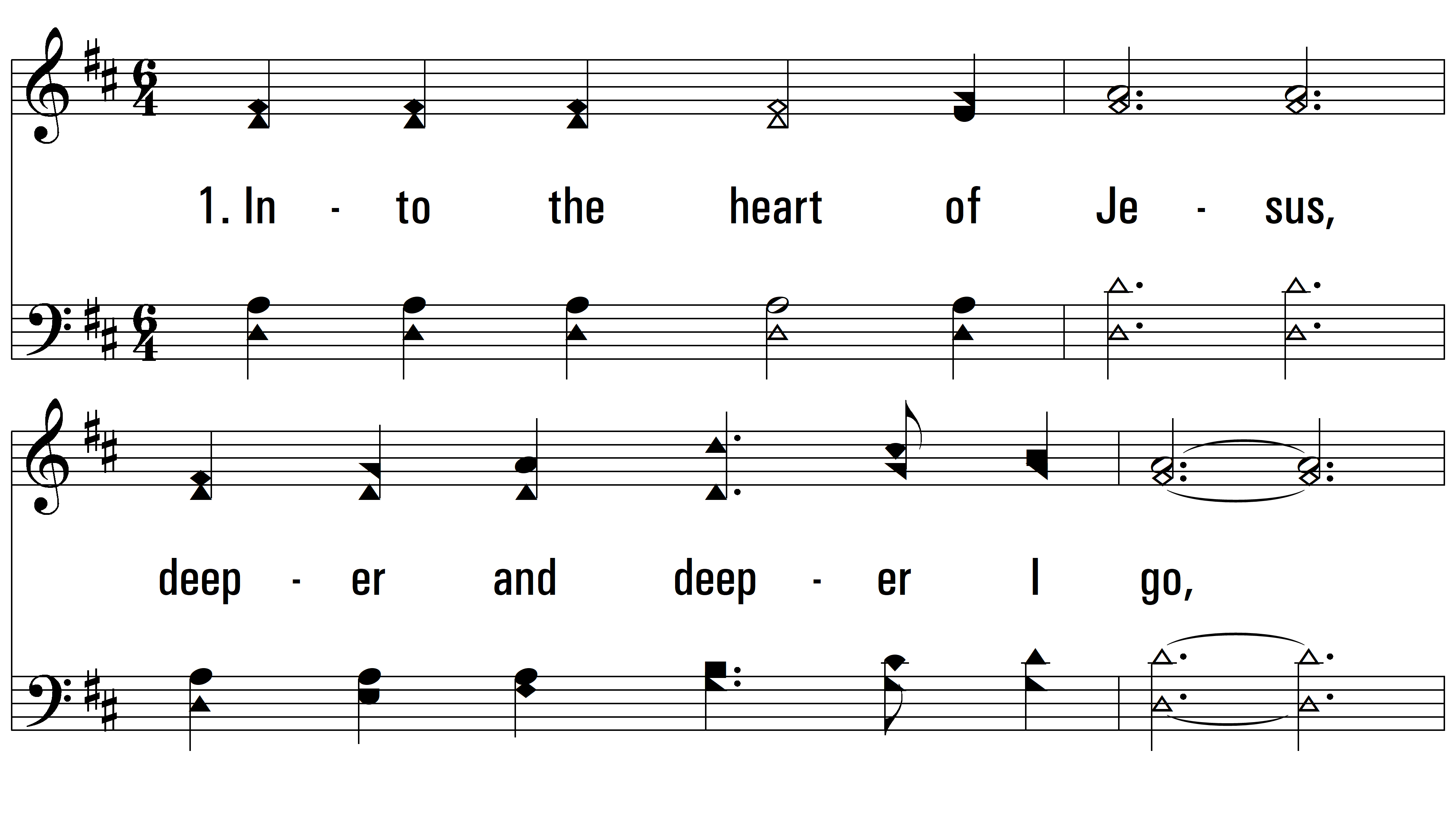 vs. 1 ~ Into The Heart Of Jesus
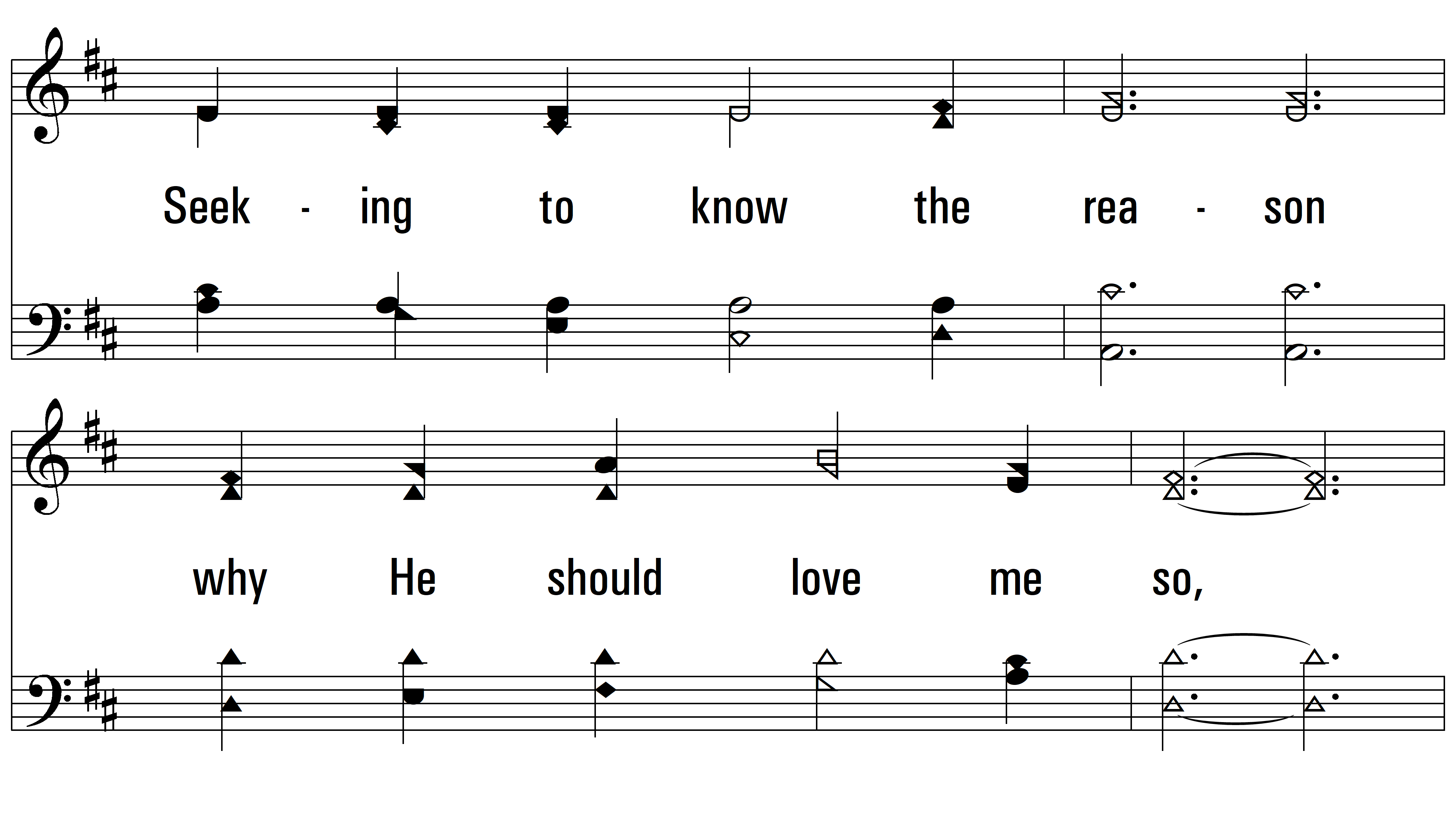 vs. 1
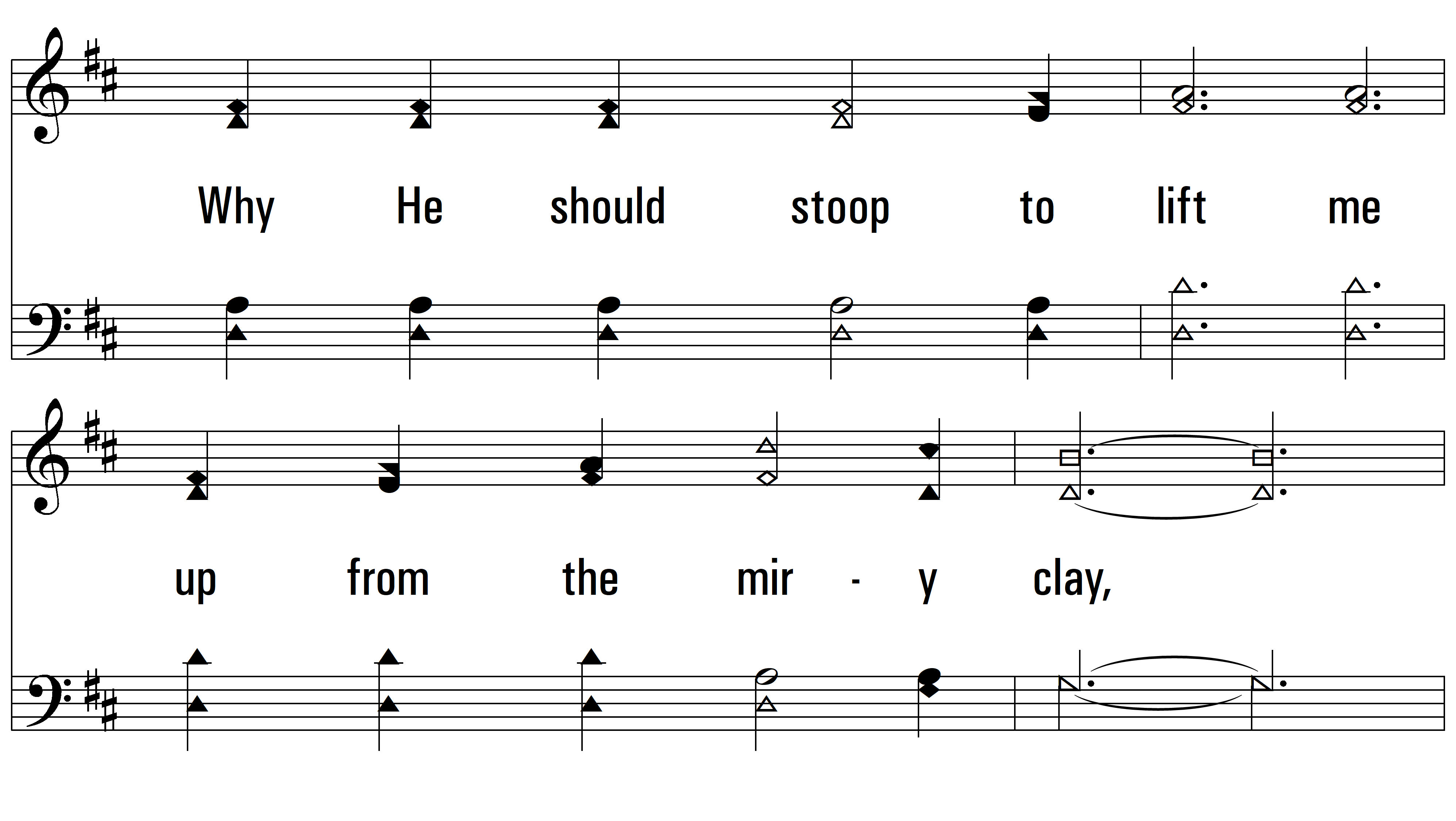 vs. 1
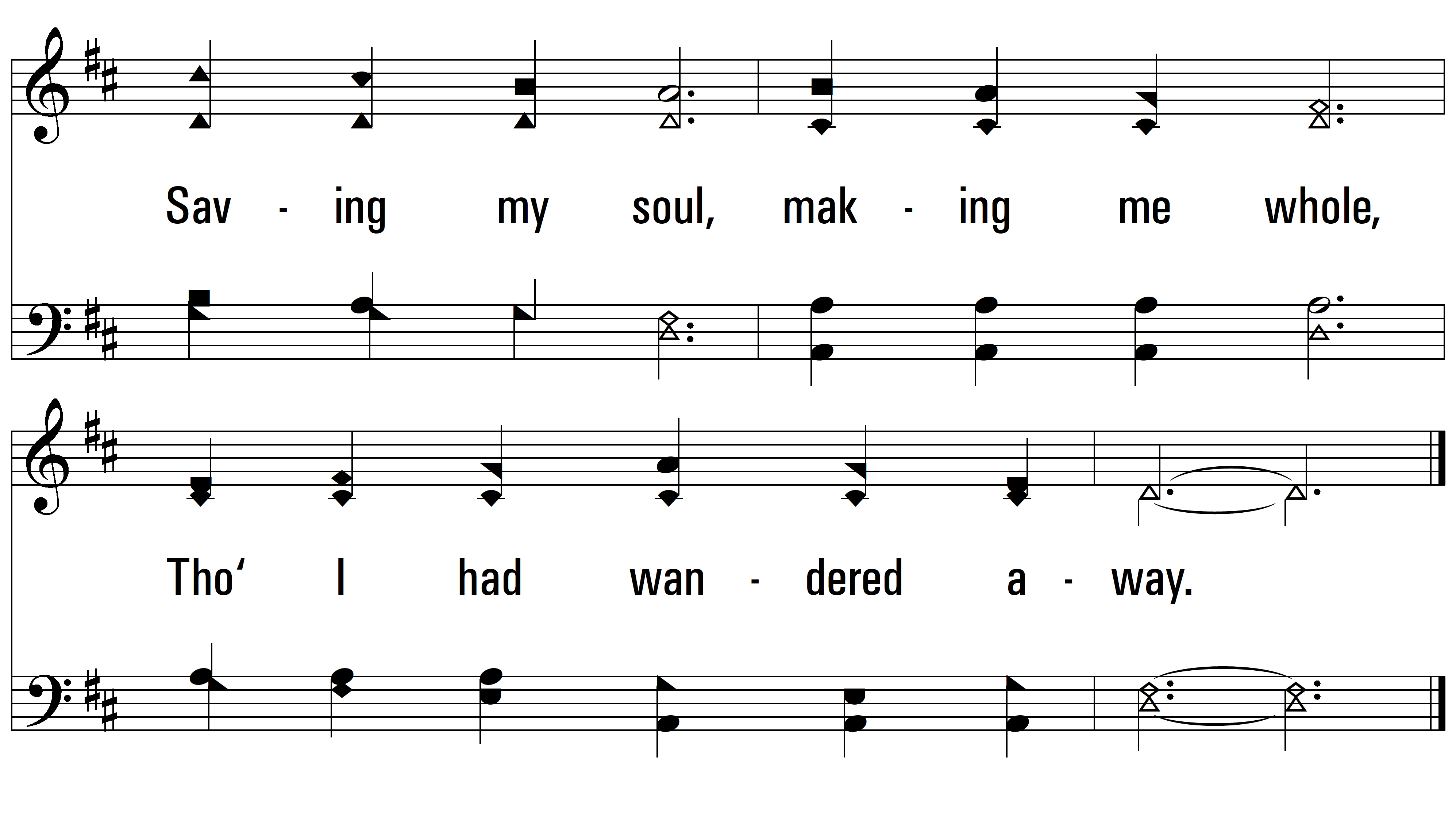 vs. 1
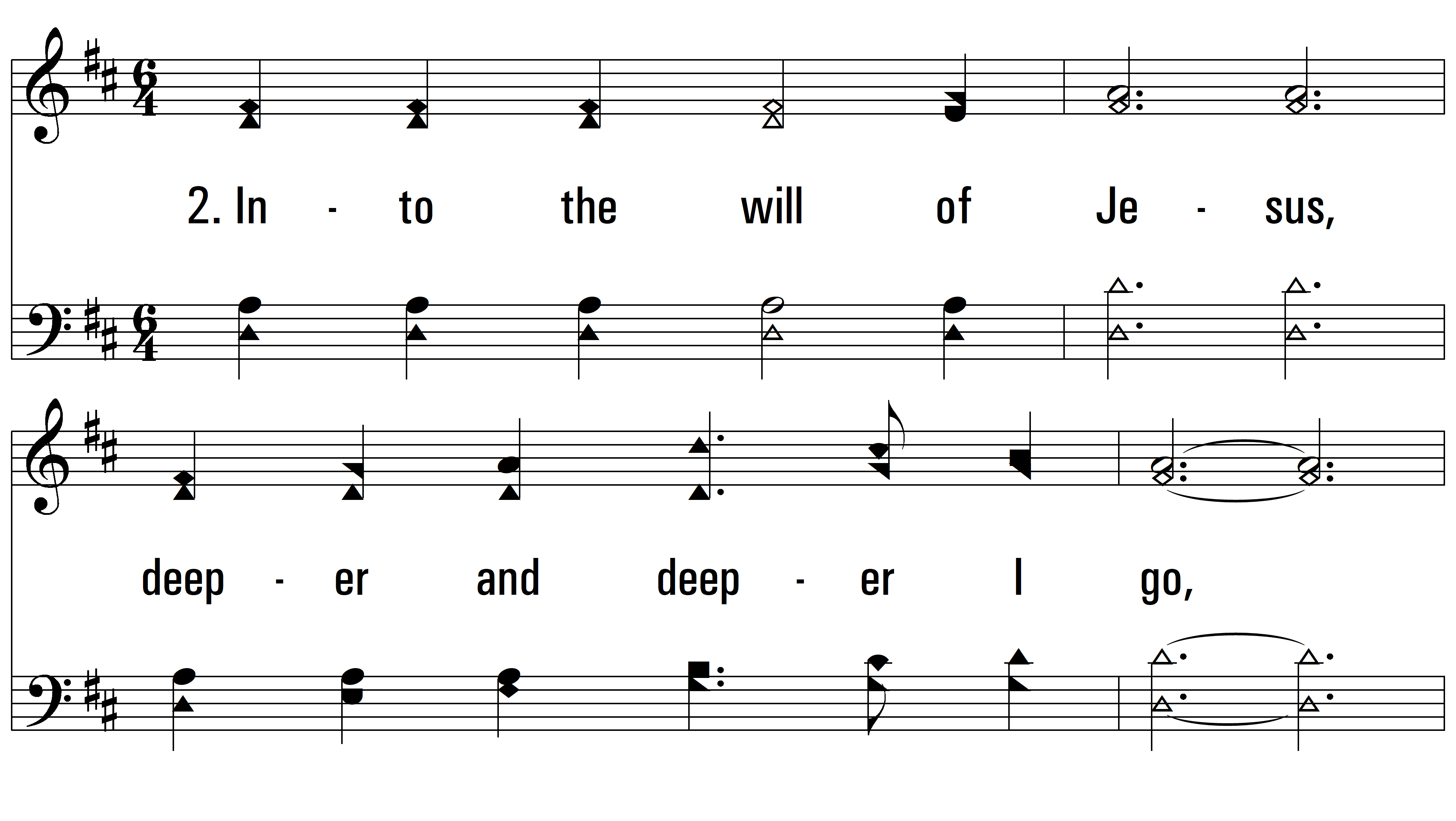 vs. 2 ~ Into The Heart Of Jesus
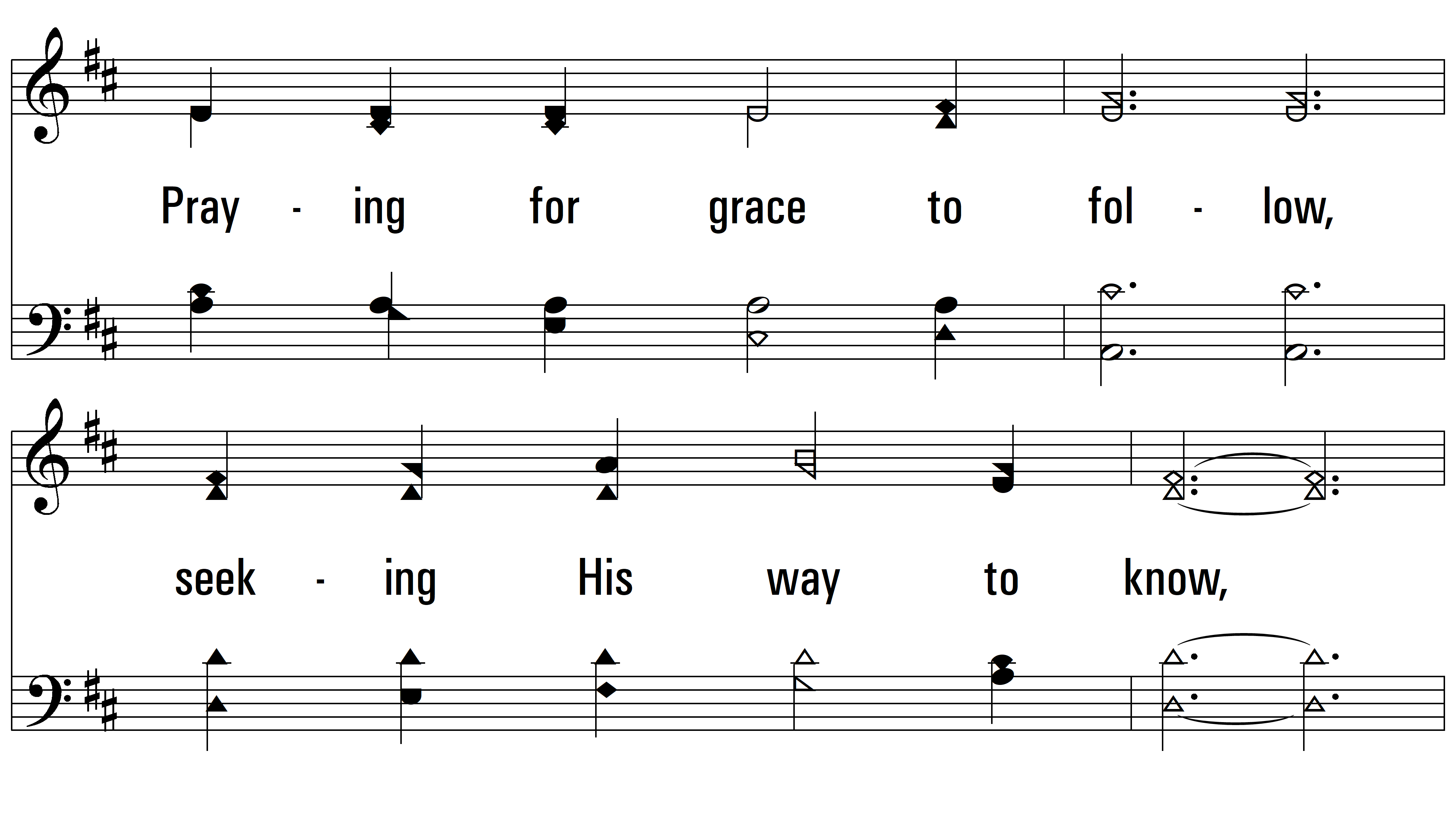 vs. 2
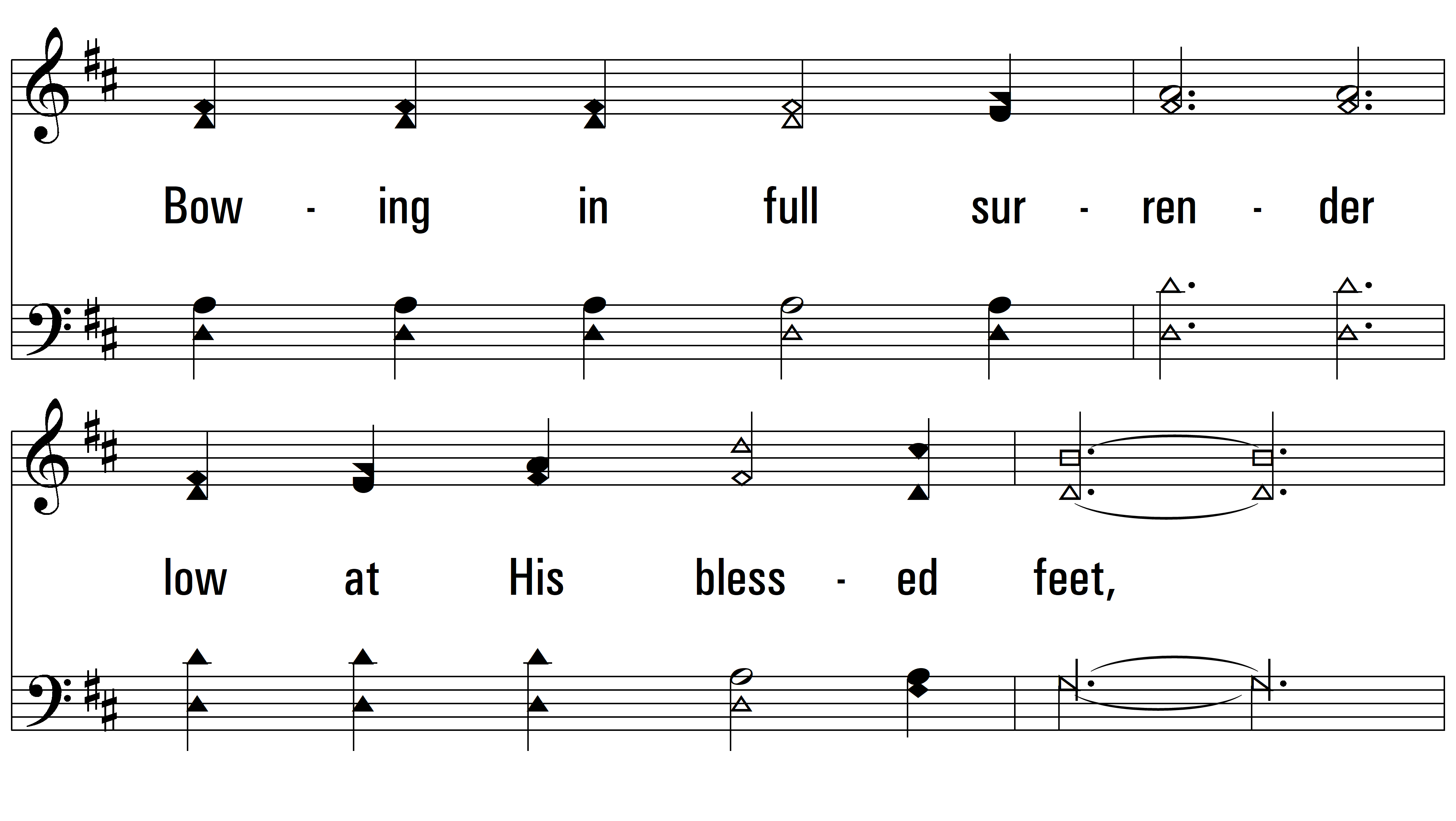 vs. 2
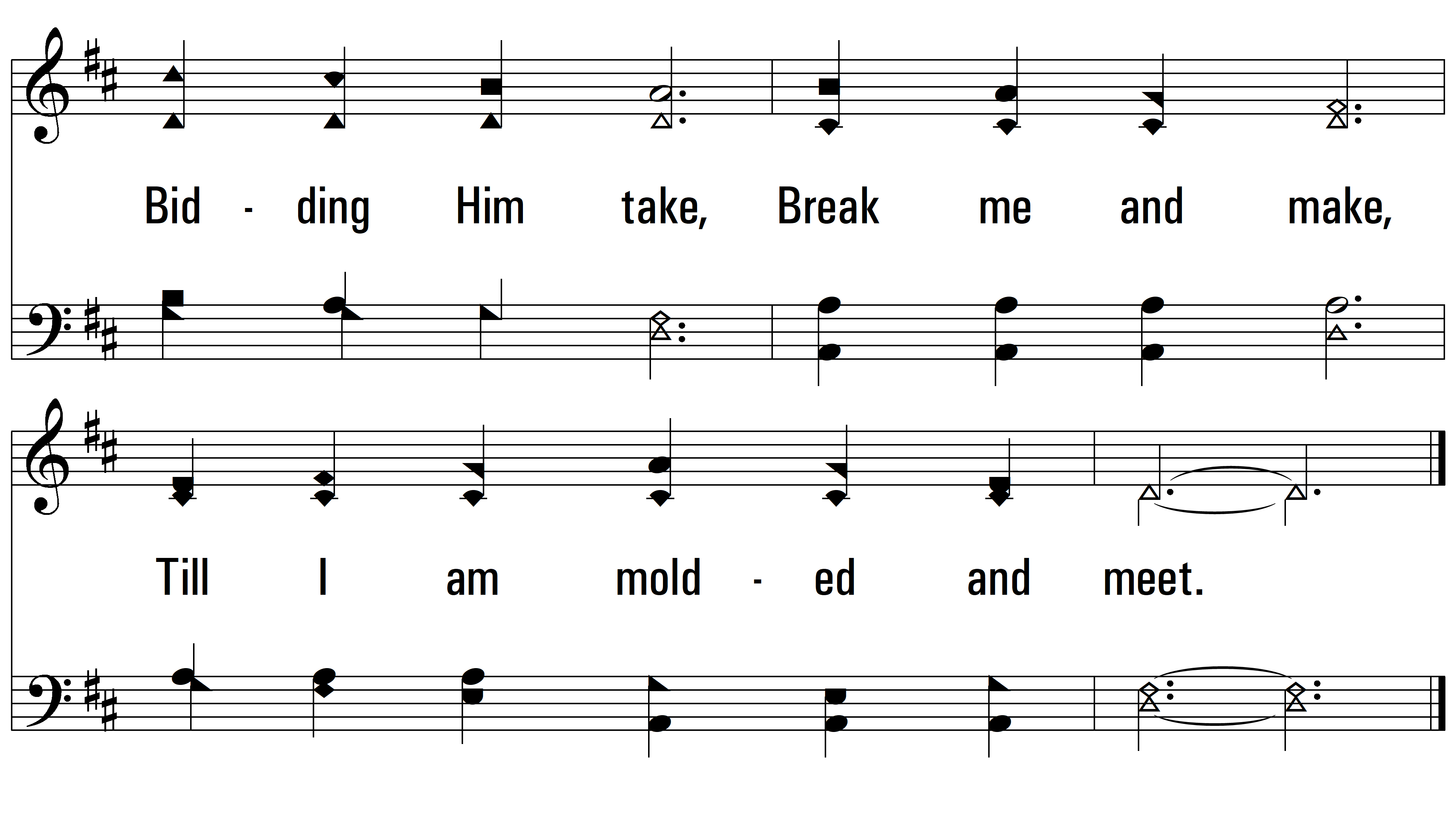 vs. 2
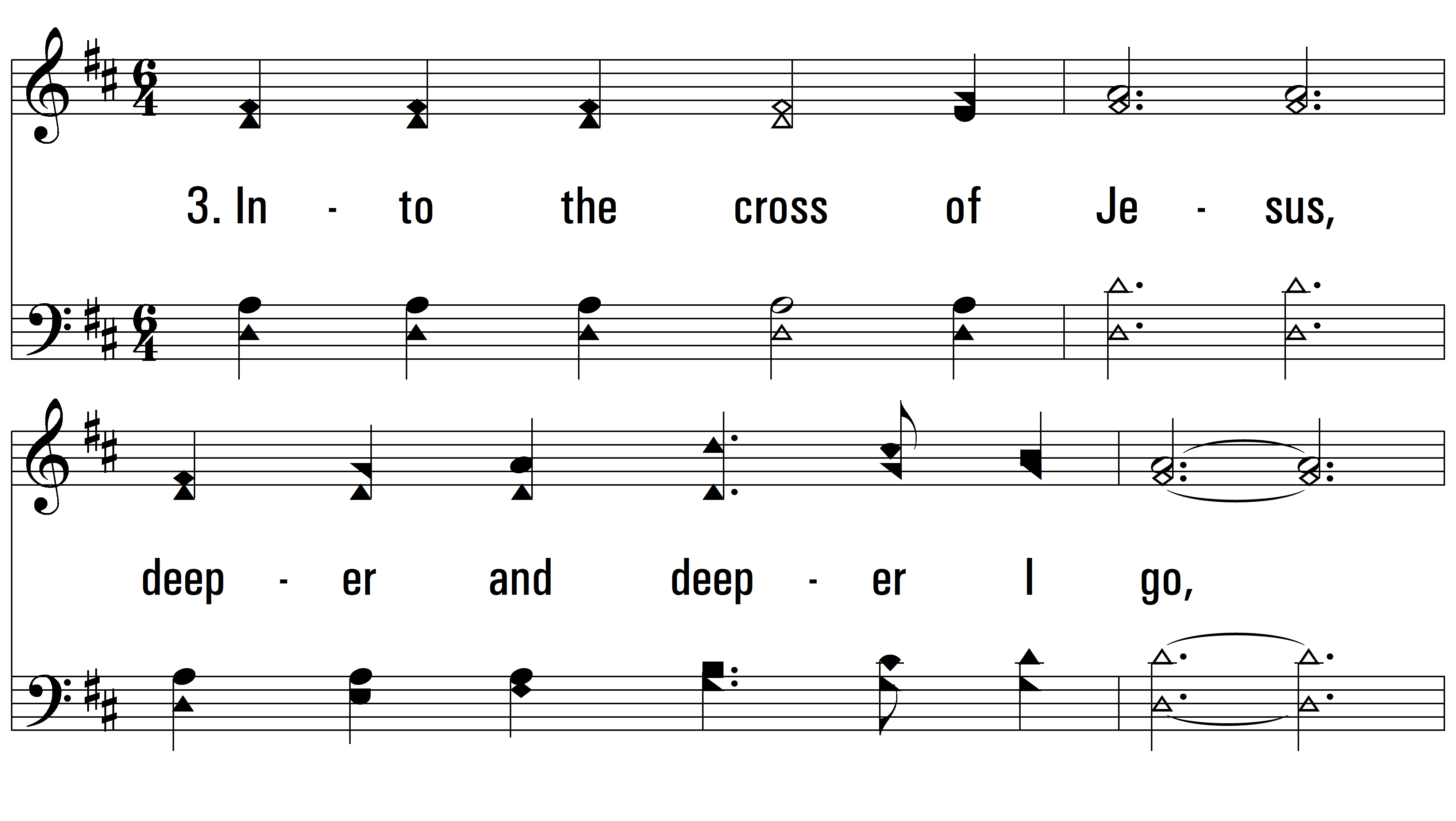 vs. 3 ~ Into The Heart Of Jesus
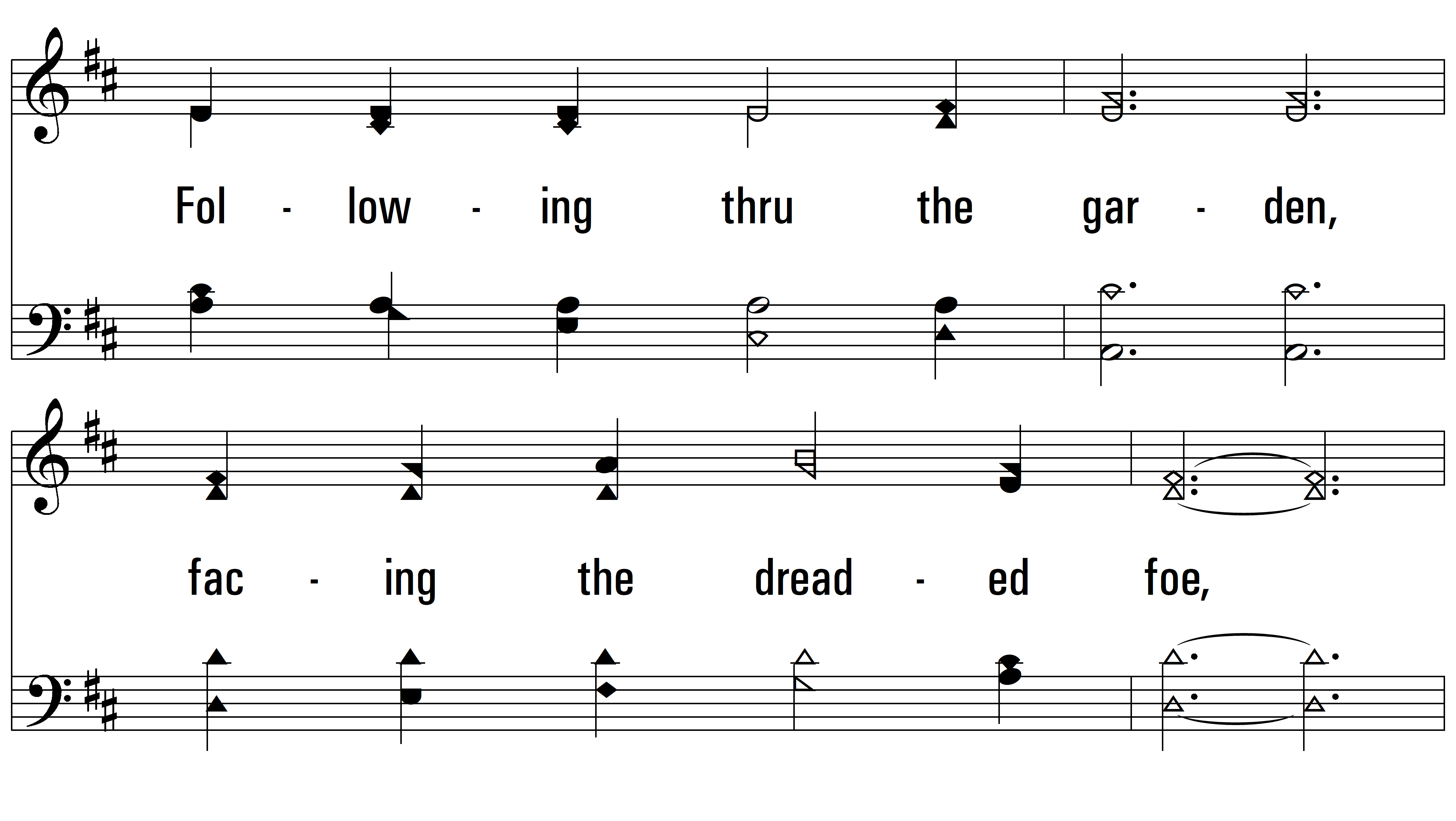 vs. 3
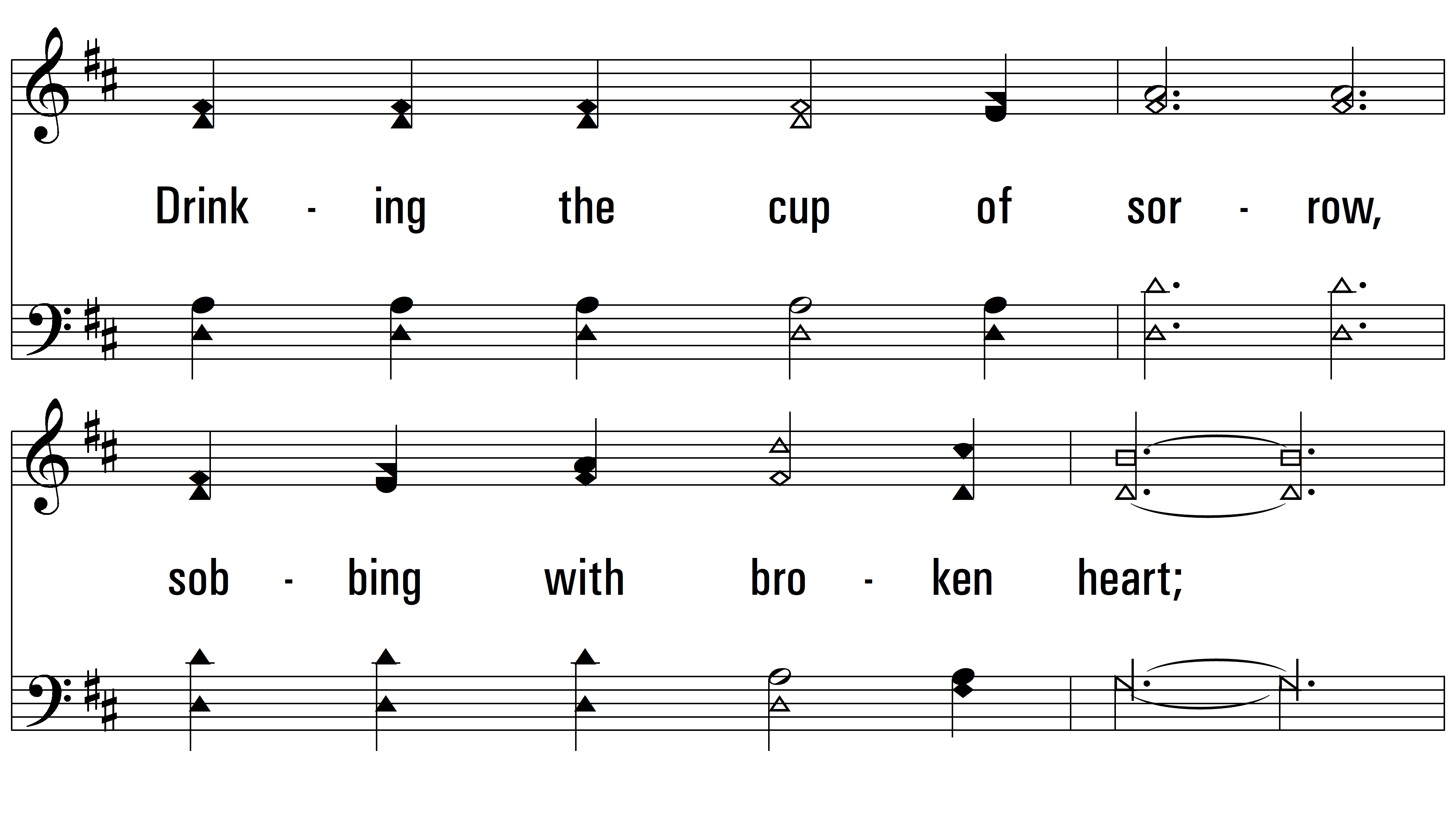 vs. 3
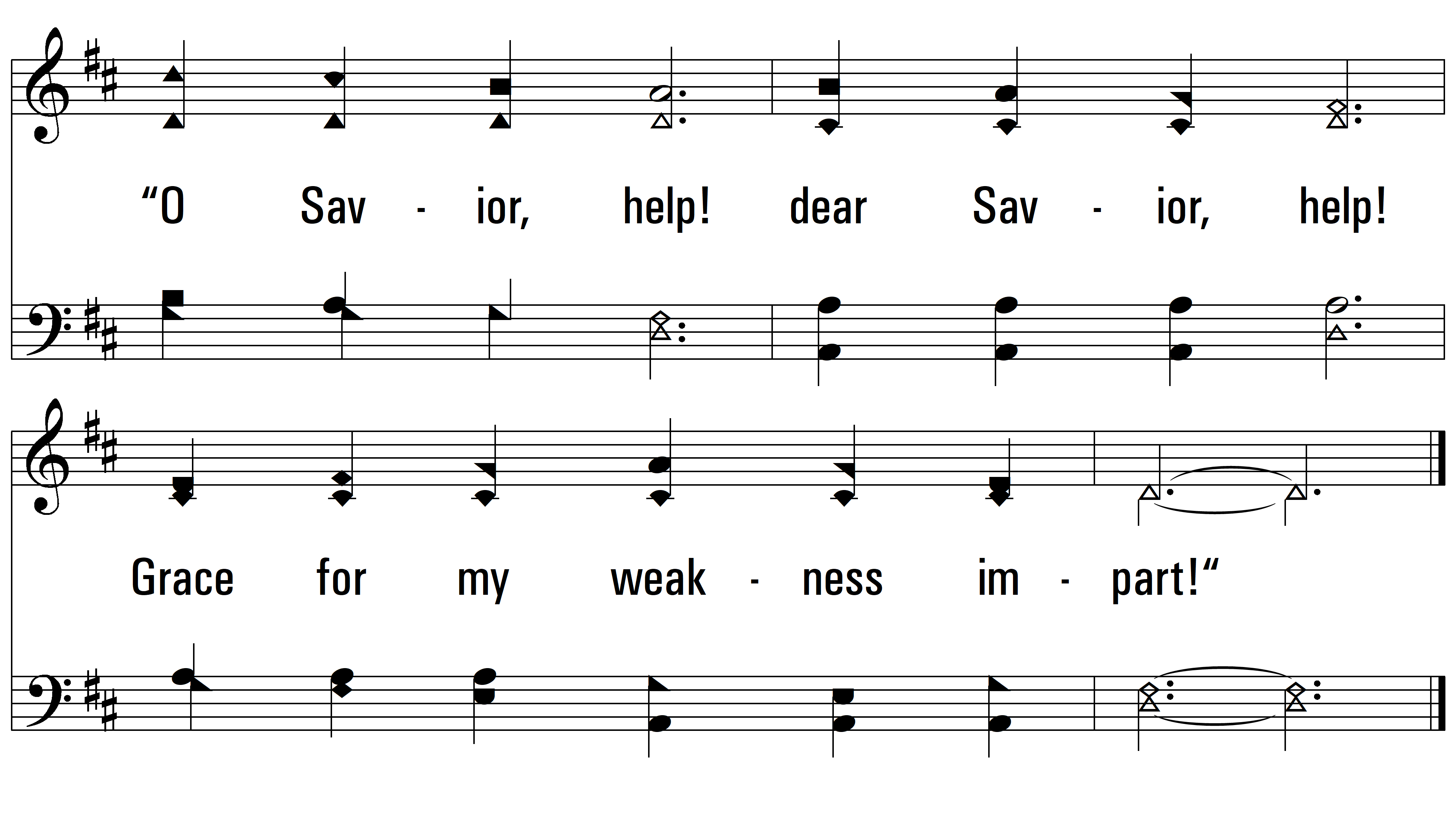 vs. 3
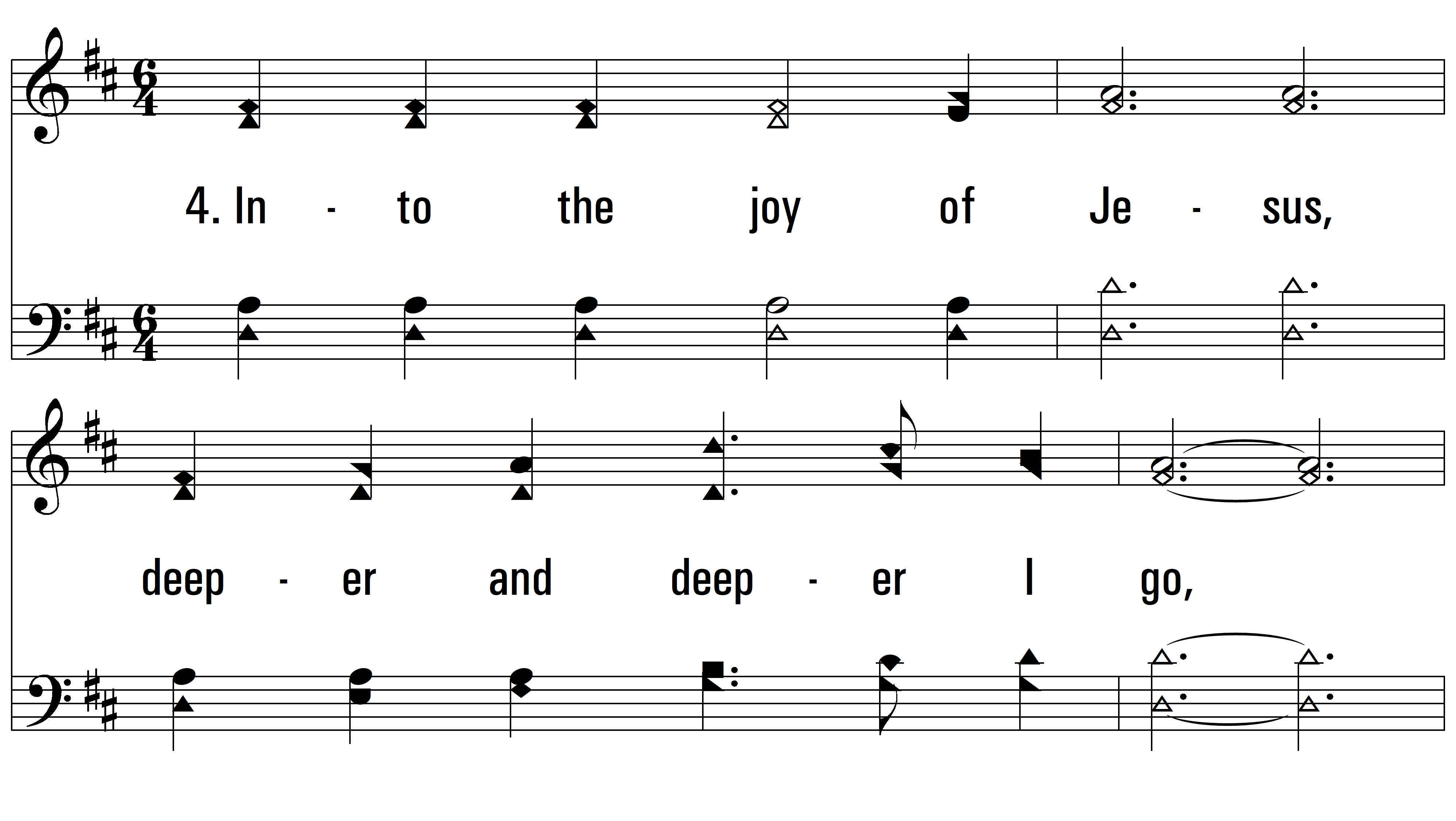 vs. 4 ~ Into The Heart Of Jesus
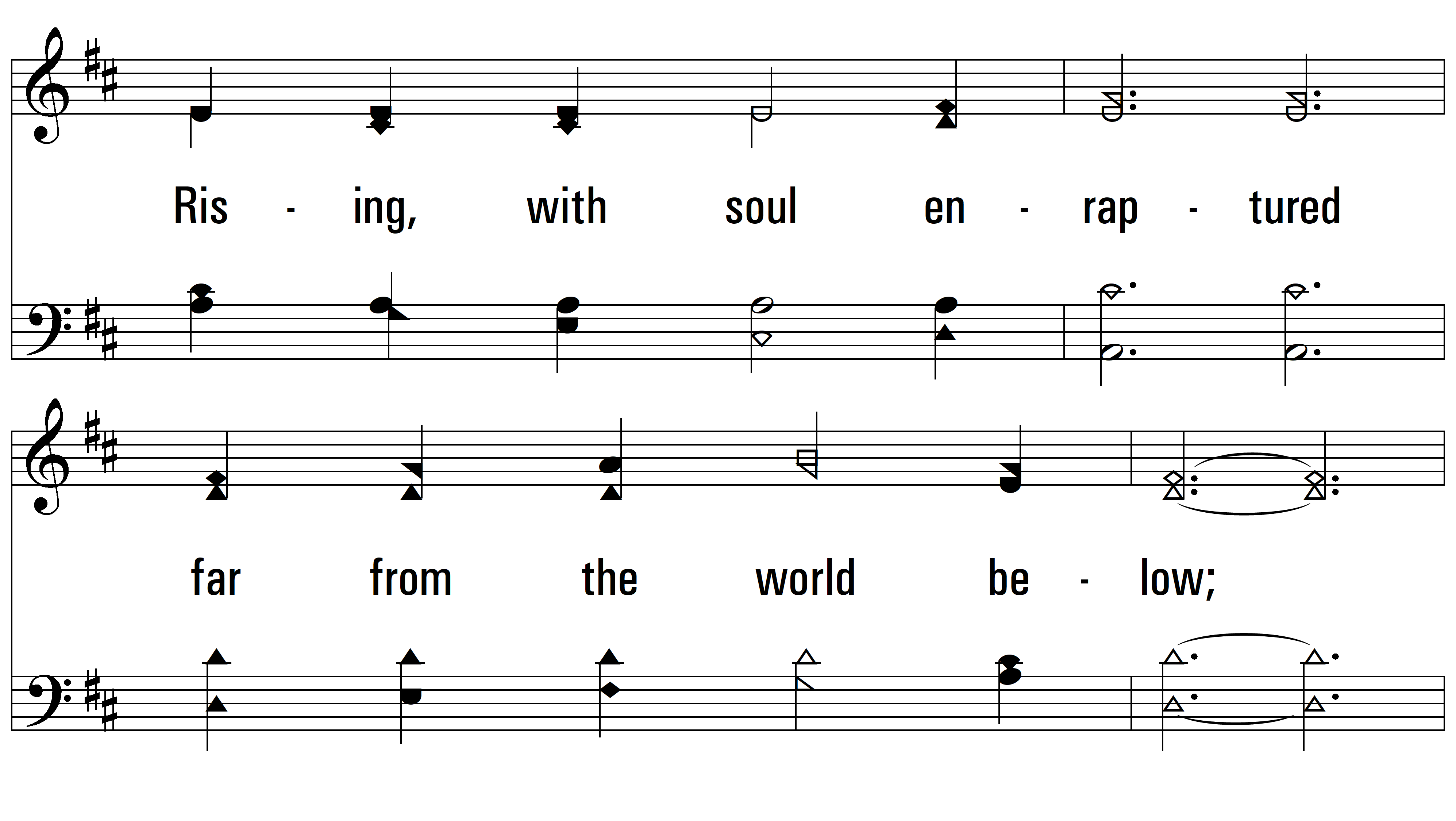 vs. 4
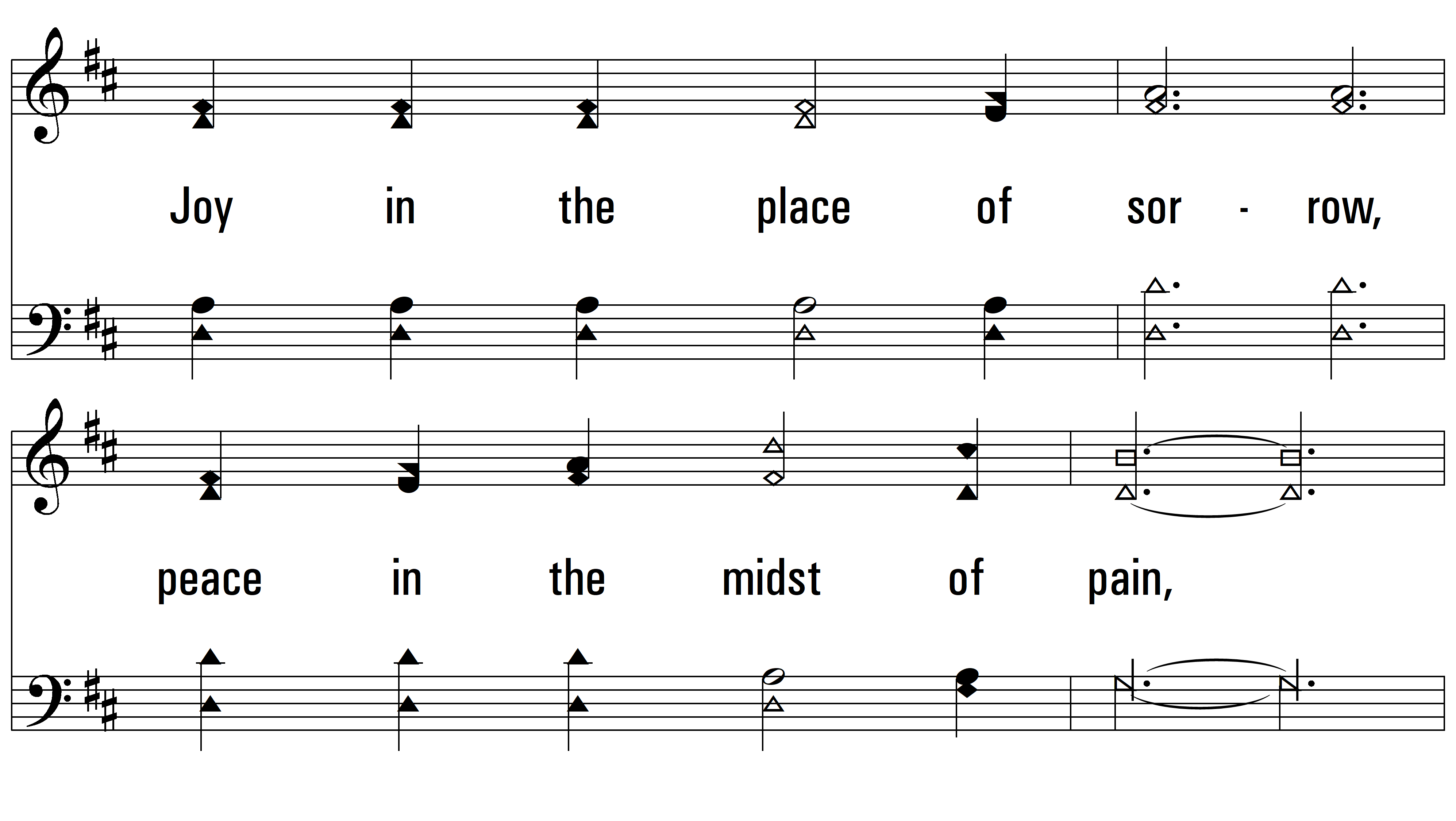 vs. 4
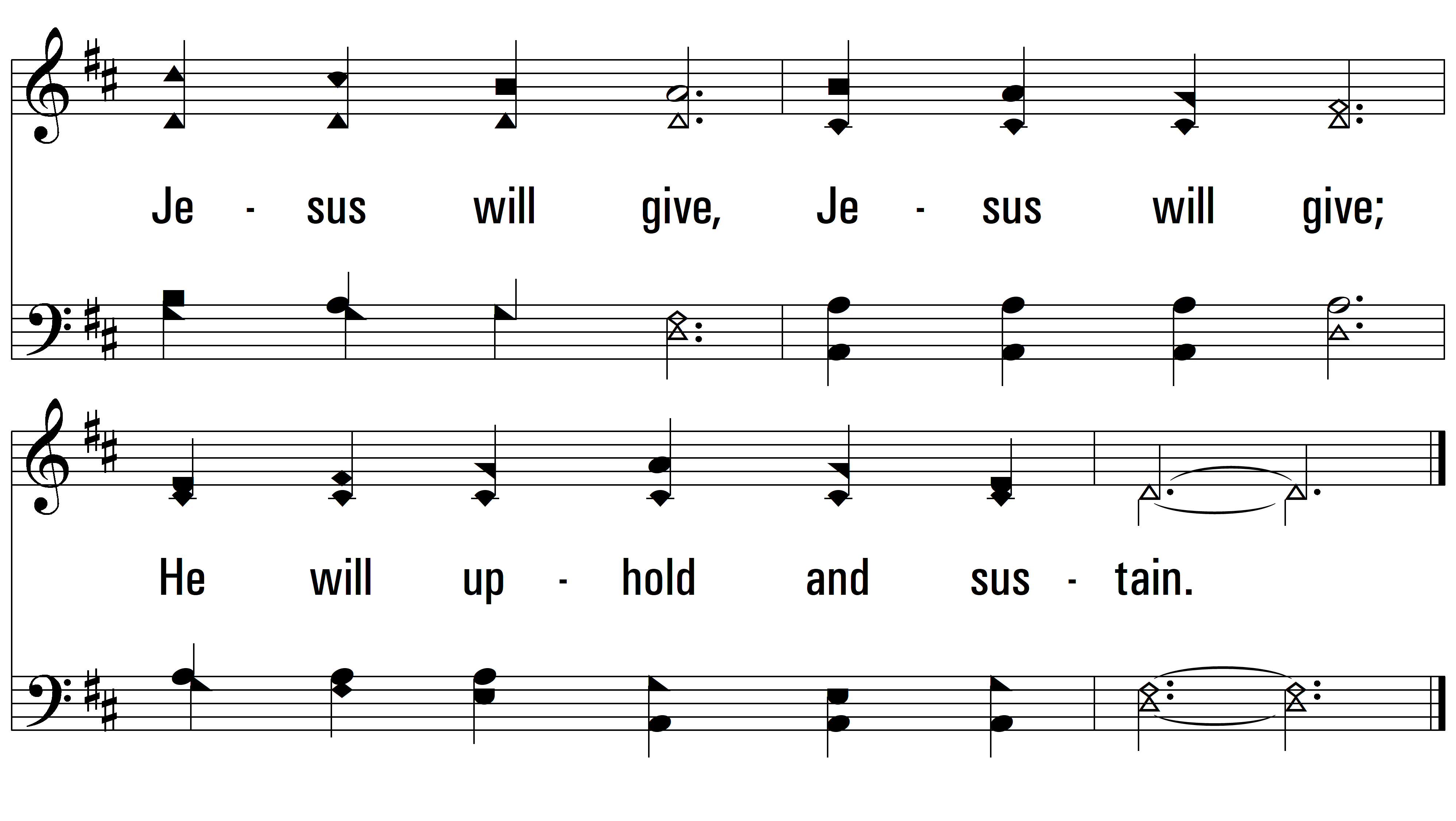 END
PDHymns.com
vs. 4